Tiết : ….
NÓI VÀ NGHEKỂ LẠI MỘT TRẢI NGHIỆM CỦA EM
GIÁO VIÊN: …
KHỞI ĐỘNG
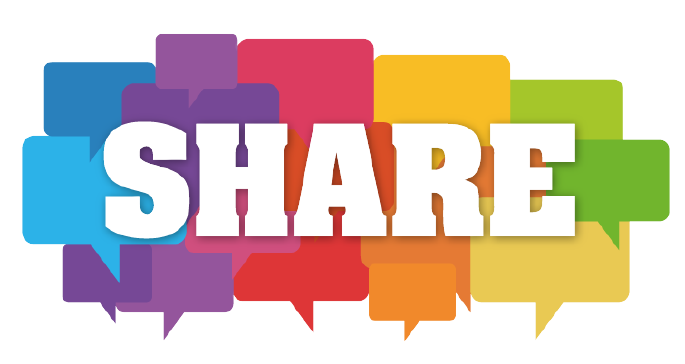 Mỗi bạn chuẩn bị 1 tấm hình, 1 kỉ vật gắn liền với một trải nghiệm của bản thân.
HÌNH THÀNH KIẾN THỨC
1. Chuẩn bị bài nói
1. Chuẩn bị bài nói
Đánh dấu những từ ngữ, câu văn quan trọng
Câu văn giới thiệu trải nghiệm
Những từ ngữ giới thiệu thời gian, không gian, nhân vật trong câu chuyện
Những từ ngữ thể hiện cảm xúc trước sự việc kể
Những câu văn trình bày diễn biến câu chuyện
Ghi ngắn gọn ra giấy 1 số ý quan trọng
Bước 1: Xác định đề tài, người nghe, mục đích, không gian và thời gian nói.
Bước 2: Tìm ý, lập dàn ý
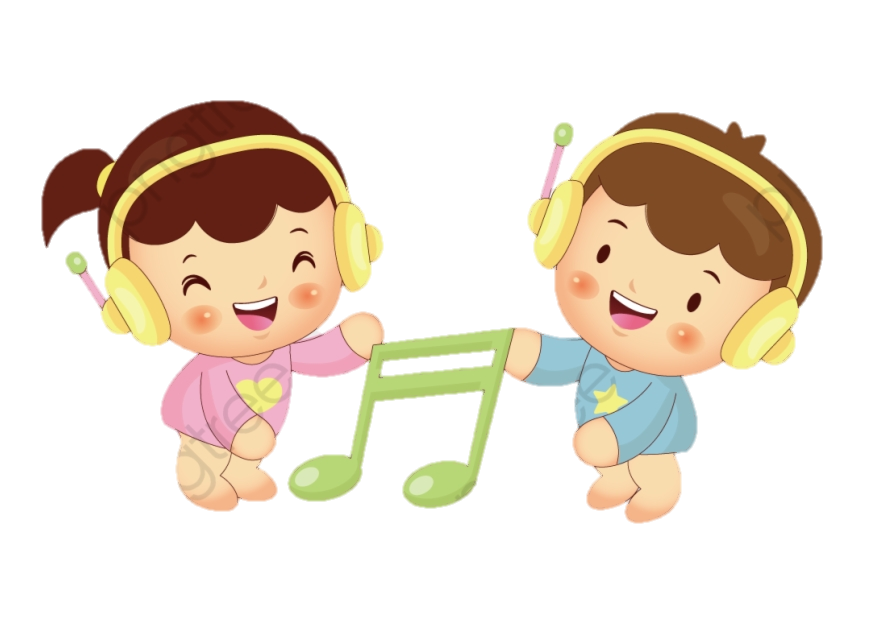 2. Luyện tập và trình bày bài nói
* Tập luyện
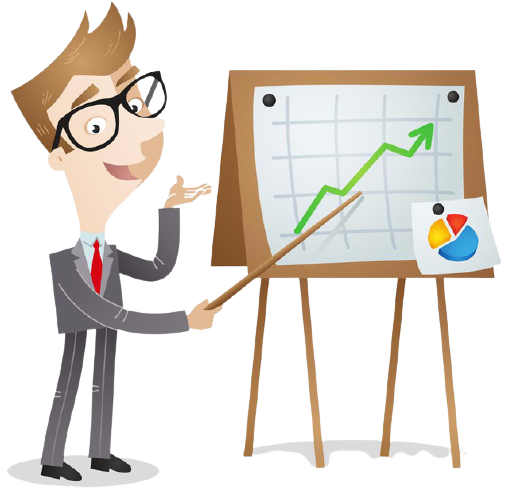 Nên đứng trước gương để luyện tập kể lại câu chuyện
Chú ý sử dụng giọng điệu (cao, thấp, nhanh, chậm, to, nhỏ…) phù hợp với từng nhân vật, sự việc
Kết hợp nét mặt, cử chỉ khi kể để tăng tính hấp dẫn cho câu chuyện
Trình bày câu chuyện ngắn gọn, có trật tự rõ ràng, sử dụng các từ ngữ phù hợp với ngôn ngữ nói
* Khi nói
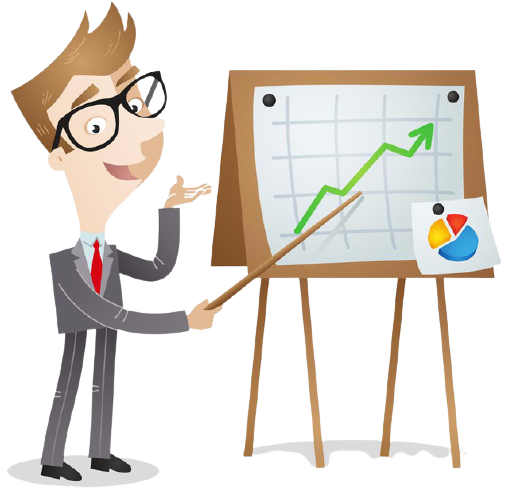 Tự tin, thoải mái, chào hỏi khi bắt đầu và cảm ơn khi kết thúc.
Xưng hô thống nhất, tập trung diễn biến truyện
Điều chỉnh giọng nói và tốc độ phù hợp
Sử dụng các ghi chú
Khuyến khích sử dụng các phương tiện sẵn có (tranh ảnh, đoạn phim,…)
3. Trao đổi về bài nói
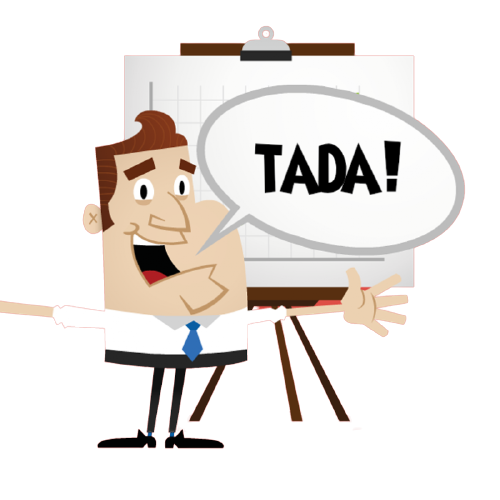 LUYỆN TẬP
5
1
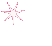 2
3
6
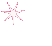 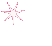 Đặc biệt
4
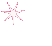 Ngôi sao may mắn
pipi
Bài học
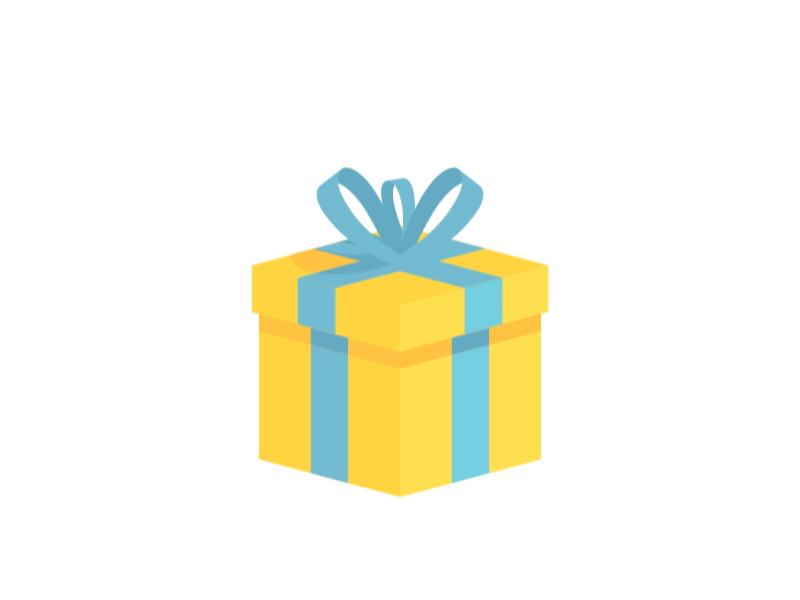 Câu 1: Yêu cầu về giọng kể của bài nói là gì?
You are given 3 candies
Giọng kể to, rõ, mạch lạc, thể hiện cảm xúc phù hợp với nội dung câu chuyện.
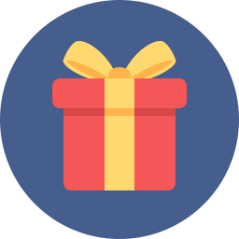 GO HOME
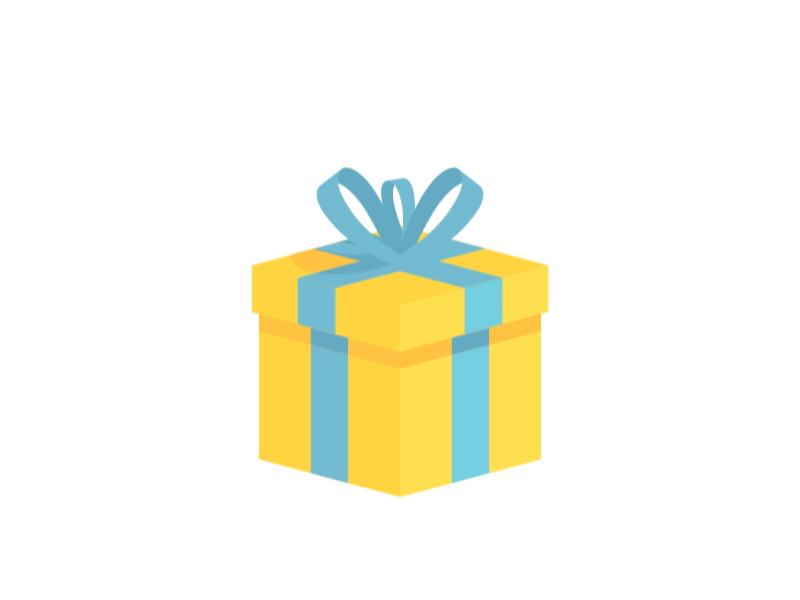 Câu 2: Khi nói, người nói cần phải làm gì?
You are given 1 candies
Tự tin, nhìn vào người nghe, nét mặt cử chỉ phù hợp.
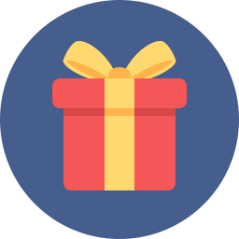 GO HOME
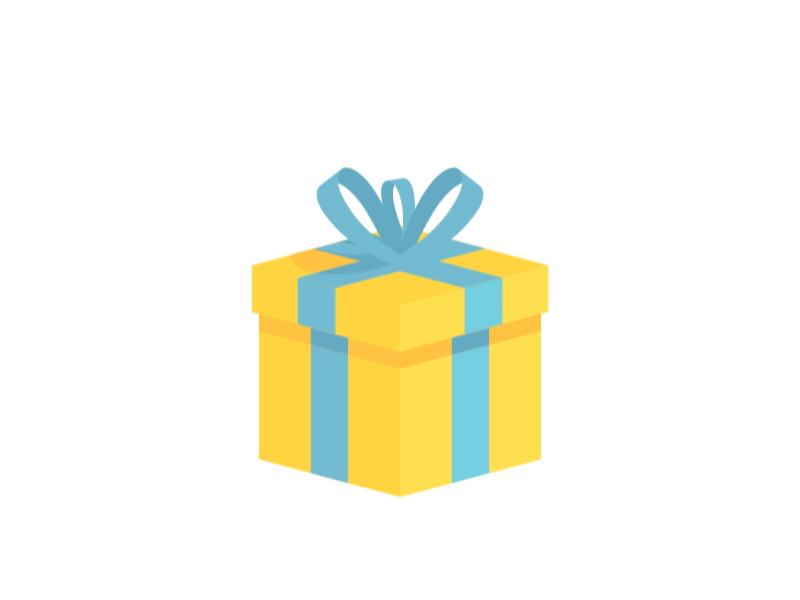 Câu 3: Nội dung của bài nói là gì?
You are given 5 candies
Câu chuyện kể về trải nghiệm của người nói.
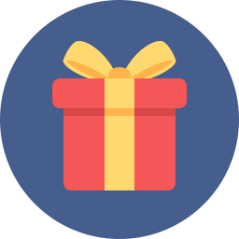 GO HOME
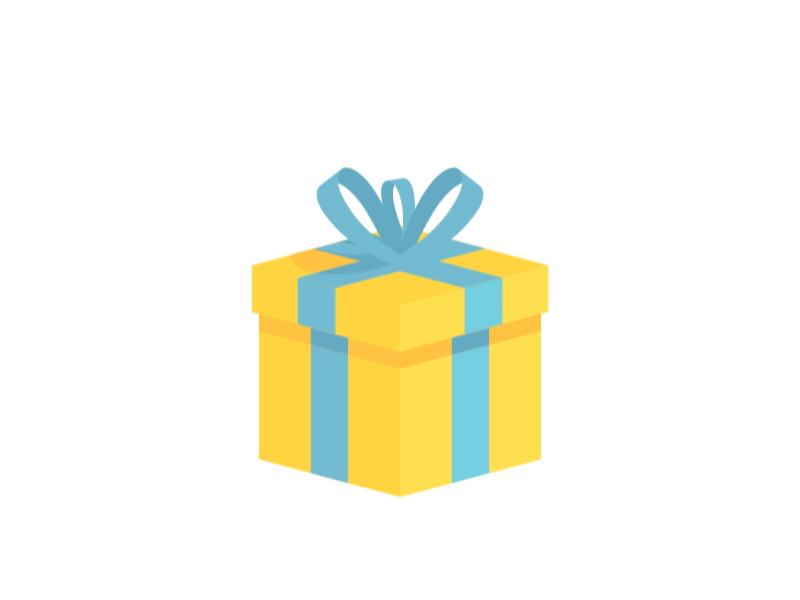 Câu 4: Khi trình bày, người nói sử dụng ngôi kể thứ mấy?
You are given 8 candies
Ngôi thứ nhất.
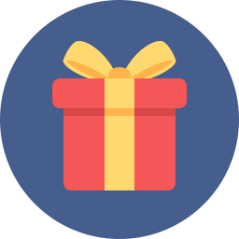 GO HOME
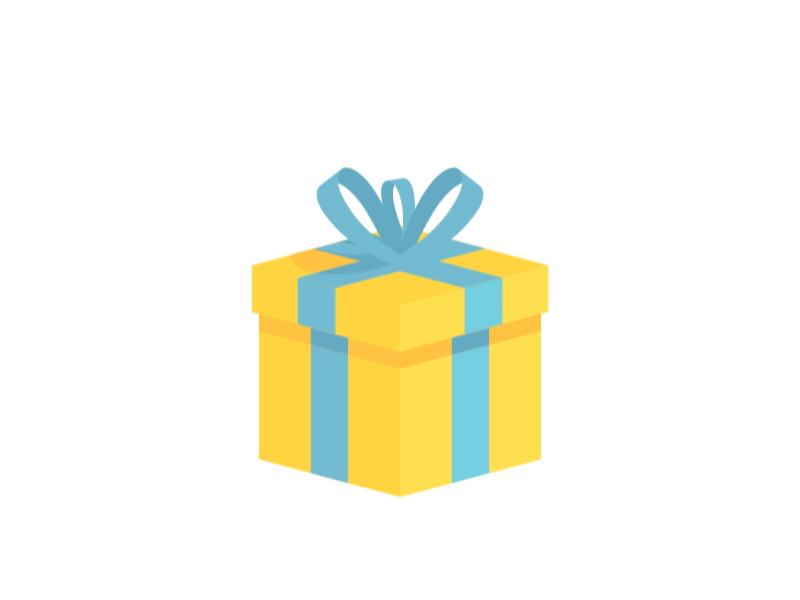 Câu 5: Nội dung bài nói cần phải sử dụng các phương thức nào?
You are given 10 candies
Kết hợp kể, tả và biểu cảm.
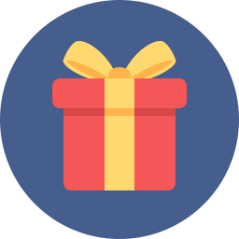 GO HOME
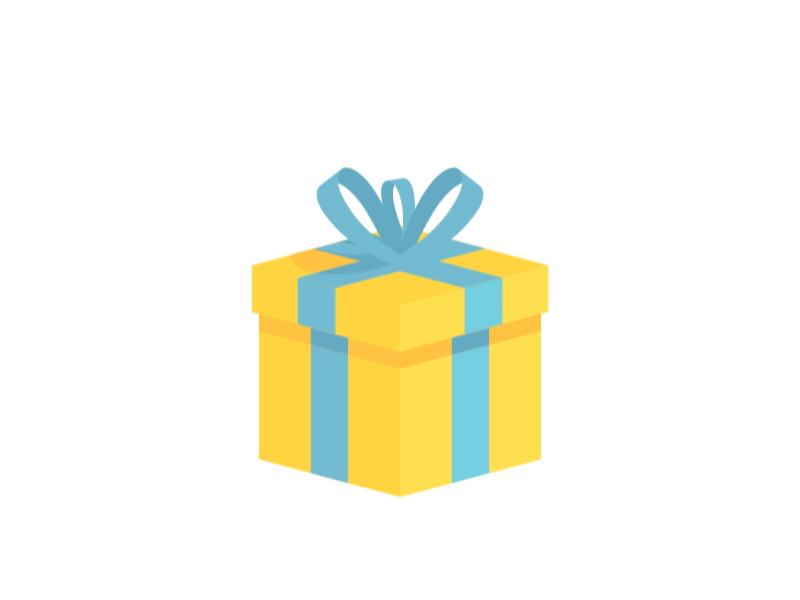 Câu 6: Bài nói cần có đầy đủ ba phần. Đó là những phần nào?
You are given 2 candies
Giới thiệu, nội dung và kết thúc.
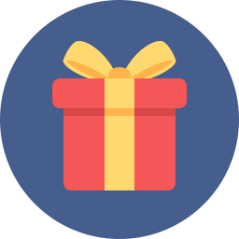 GO HOME
VẬN DỤNG
Học sinh quay lại video bài nói và nộp qua Zalo của lớp
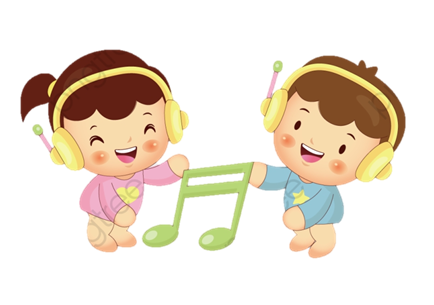 HƯỚNG DẪN TỰ HỌC
* Bài cũ: Hoàn thành bài theo yêu cầu.
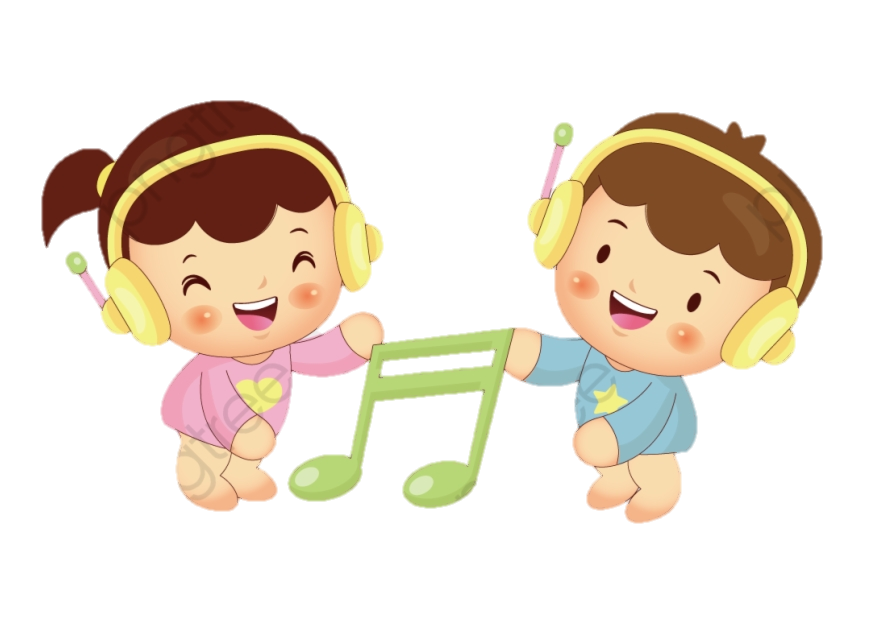 * Bài nói: chuẩn bị cho bài ôn tập.
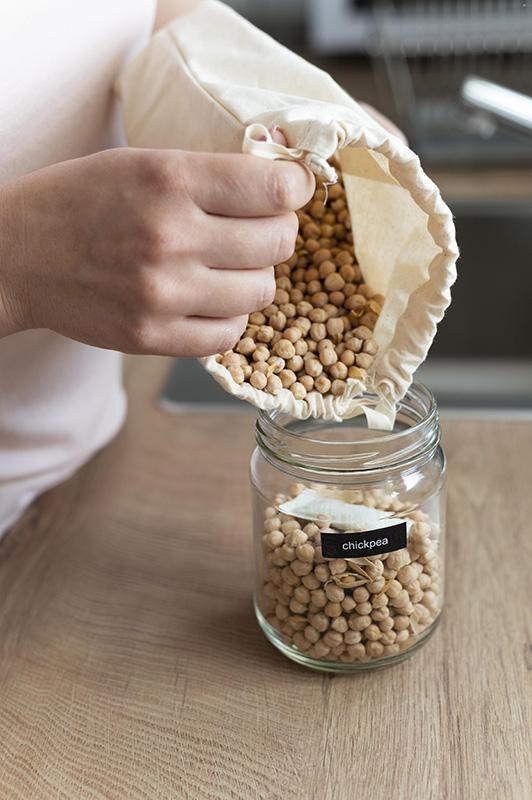 Chúc các con học tốt nhé!